INDEAL
PowerPoint Template
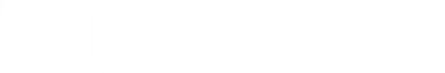 [Speaker Notes: When add image, you must sent it to back! Right Click on Image -> Send to Back -> Send Back

https://www.pexels.com/photo/combi-volkswagen-countryside-country-road-66358/]
TABLE OF CONTENTS
1
2
3
4
5
Packages and web page editors
Design for everyone
Many desktop publishing
Various versions have evolved
Over the years, sometimes
[Speaker Notes: https://www.pexels.com/photo/house-car-vintage-old-2818/]
Design for Everyone
SIMPLE SLIDE
Their desktop publishing packages and web page editors now use Lorem Ipsum as their default model text, and a search for 'lorem ipsum' will uncover many web sites still in their infancy. Various versions have evolved over the years, sometimes by accident, sometimes on
[Speaker Notes: https://www.pexels.com/photo/sky-building-house-vintage-554/]
Design for Everyone
SIMPLE SLIDE
There are many variations of passages of Lorem Ipsum available, but the majority have suffered alteration in some form, by injected humour, or randomised words which don't look even slightly believable. If you are going to use a passage of Lorem Ipsum, you need to be sure there isn't
[Speaker Notes: https://www.pexels.com/photo/morning-cafe-serve-human-40077/]
Design for Everyone
SIMPLE SLIDE
It was popularized in the 1960s with the release of Letraset sheets containing Lorem Ipsum passages, and more recently with desktop publishing software like Aldus PageMaker including versions
A QUITTER NEVER WINS AND A WINNER NEVER QUITS
- Napoleon HillThink and Grow rich
[Speaker Notes: https://www.pexels.com/photo/lights-vintage-luxury-tires-103283/]
1
ABOUT US
[Speaker Notes: https://www.pexels.com/photo/white-moth-orchid-173665/
https://www.pexels.com/photo/opened-book-near-ceramic-mug-176103/]
Design for Everyone
IMAGE & POINT
POINT 02
POINT 04
POINT 03
POINT 01
Contrary to popular belief, Lorem Ipsum is not simply random text. It has roots
Therefore always free from repetition, injected humour, or non-characteristic
A Latin professor at Hampden-Sydney College in Virginia, looked up one
Various versions have evolved over the years, sometimes by accident
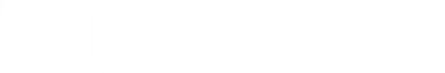 [Speaker Notes: https://www.pexels.com/photo/tea-coffee-restaurant-smartphone-32059/

Megaphone - https://thenounproject.com/term/bullhorn/728441/
Social Network - https://thenounproject.com/term/social-network/728461/
Graph - https://thenounproject.com/term/graph-presentation/728463/
Globe - https://thenounproject.com/term/international/728449/]
Design for Everyone
POINT 04
SIMPLESLIDE
POINT 03
POINT 02
Various versions have evolved over the years, sometimes by accident
POINT 01
Contrary to popular belief, Lorem Ipsum is not simply random text.
A Latin professor at Hampden-Sydney College in Virginia,
Therefore always free from repetition, injected humour,
All the Lorem Ipsum generators on the Internet tend to repeat predefined chunks as necessary, making this the first true generator on the Internet. It uses a dictionary of over 200 Latin words,
[Speaker Notes: https://www.pexels.com/photo/happy-coffee-6347/

Piggy bank – https://thenounproject.com/term/piggy-bank/728460/
Idea – https://thenounproject.com/term/idea/728432/
Growth graph – https://thenounproject.com/term/growth-chart/728444/
Search graph - https://thenounproject.com/term/search-graph/728424/]
Design for Everyone
SIMPLE SLIDE
There are many variations of passages of Lorem Ipsum available, but the majority have suffered alteration in some form, by injected humour, or randomised words which don't look even slightly believable. If you are going to use a passage of Lorem Ipsum, you need to be sure there isn't
[Speaker Notes: https://www.pexels.com/photo/woman-wearing-brown-hut-and-brown-backpack-facing-brown-wooden-table-131285/]
Team Member
DESIGN TEAM
Sean Smith
Sarah Johnson
Lilly Lake
[Speaker Notes: When add image, you must sent it to back! Right Click on Image -> Send to Back -> Send Back

https://www.pexels.com/photo/man-in-beanie-holding-his-shoulder-193355/
https://www.pexels.com/photo/woman-in-white-sweater-wearing-brown-cowboy-hat-beside-brown-grass-during-daytime-116234/
https://www.pexels.com/photo/girl-beautiful-pretty-cute-25488/]
Team Member
DESIGN TEAM
Julia Kings
Bobby Ronald
It has survived not only five centuries, but also the leap into electronic typesetting, remaining essentially unchanged. It was popularized in the 1960s with the release of Letraset sheets containing Lorem Ipsum
Joey Josh
Carmen Lewis
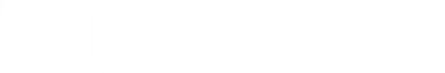 [Speaker Notes: When add image, you must sent it to back! Right Click on Image -> Send to Back -> Send Back

https://www.pexels.com/photo/woman-in-white-black-half-sleeved-shirt-smiling-25845/
https://www.pexels.com/photo/man-wearing-blue-denim-buttons-up-long-sleeve-and-blace-frame-eyelgasses-26939/
https://www.pexels.com/photo/bow-tie-cap-eyeglasses-hat-175687/
https://www.pexels.com/photo/girl-beautiful-pretty-cute-25488/]
Design for Everyone
SIMPLE SLIDE
Various versions have evolved over the years, sometimes by accident, sometimes on purpose (injected humour and the like). It was popularised in the 1960s with the release of Letraset sheets containing
[Speaker Notes: https://www.pexels.com/photo/bike-parked-in-front-of-the-building-during-daytime-202581/]
Design for Everyone
MOCKUP
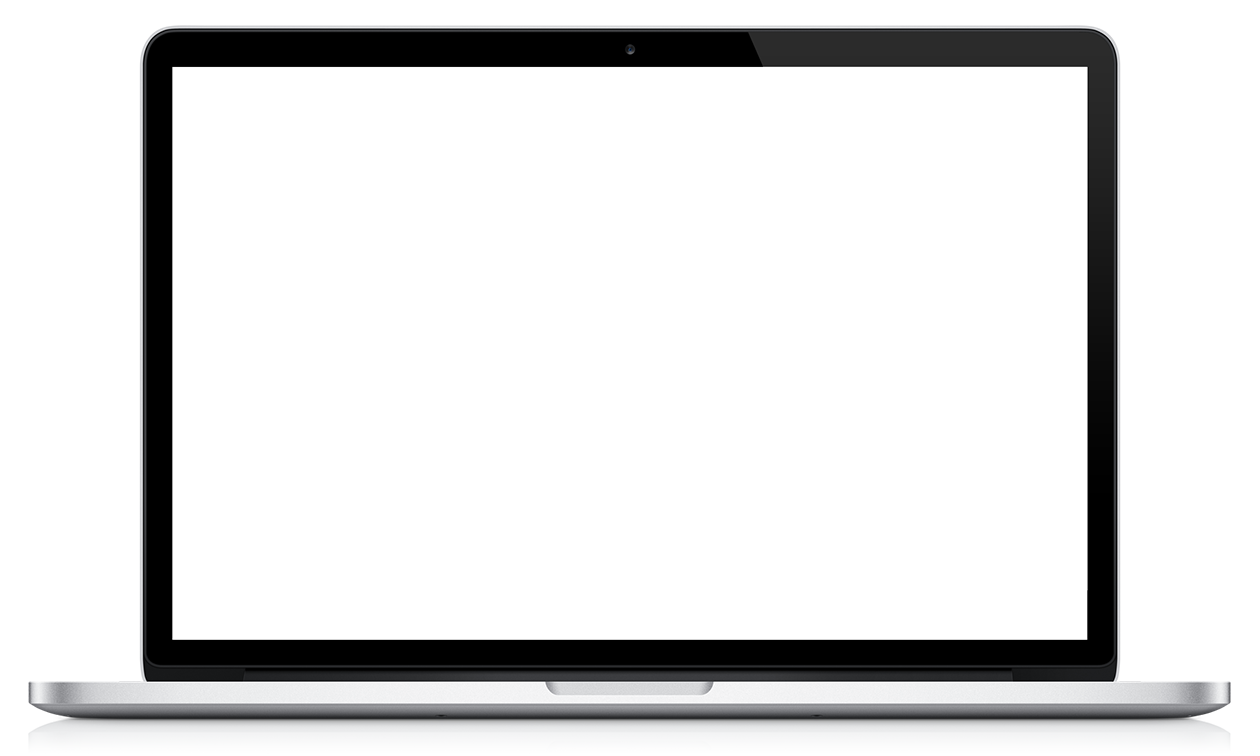 WHERE DOES IT COME FROM?
If you are going to use a passage of Lorem Ipsum, you need to be sure there isn't anything embarrassing hidden 
in the middle of text. All the Lorem Ipsum generators on the Internet tend to repeat predefined chunks as necessary,
[Speaker Notes: When add image, you must sent it to back! Right Click on Image -> Send to Back -> Send Back

https://www.pexels.com/photo/blue-ocean-129881/]
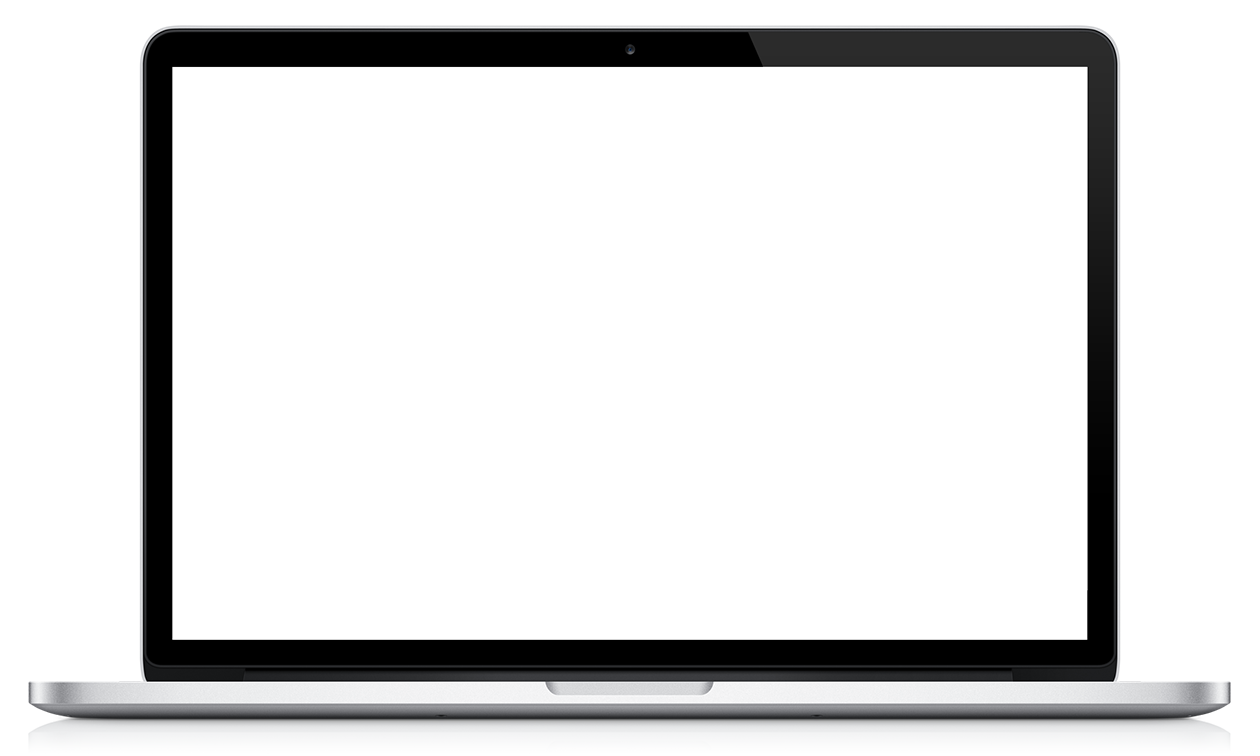 Design for Everyone
MOCKUPSLIDE
Nam non nisi sed metus suscipit imperdiet eget in neque. Aenean erat non rhoncus tincidunt, dolor nibh vestibulum nisl, in ultrices turpis velit sed augue. Duis ultrices enim quis quam consequat, et cursus purus consectetur. Ut in odio sodales, sagittis magna ornare,
[Speaker Notes: When add image, you must sent it to back! Right Click on Image -> Send to Back -> Send Back

https://www.pexels.com/photo/tree-72509/]
2
Design for Everyone
SIMPLE SLIDE
All the Lorem Ipsum generators on the Internet tend to repeat predefined chunks as necessary, making this the first true generator on the Internet. It uses a dictionary of over 200 Latin words, combined with a handful
[Speaker Notes: https://www.pexels.com/photo/blonde-haired-woman-in-blue-shirt-y-27411/
https://www.pexels.com/photo/coffee-cup-table-morning-1091/
https://www.pexels.com/photo/purple-flower-on-white-ceramic-vase-near-white-window-147556/]
6 ICONS BULLTETS
VISUAL DESIGN
POINT 01
POINT 04
POINT 02
POINT 05
POINT 03
POINT 06
It established fact that a reader be distracted by the
A Latin professor at Hampden-Sydney College
Various versions have evolved over the years, sometimes
Therefore always free from repetition, injected humour
Contrary to popular belief, Lorem Ipsum is not simply
There are many variations of passages of Lorem Ipsum
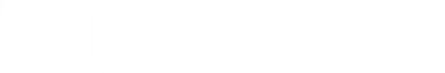 [Speaker Notes: Online business – https://thenounproject.com/term/online-business/728408/
Flask – https://thenounproject.com/term/flask/728420/
Global network – https://thenounproject.com/term/global-network/728429/
Online chat – https://thenounproject.com/term/online-chat/728413/
Map – https://thenounproject.com/term/map-pin/728409/
Clock - https://thenounproject.com/term/clock/728403/]
6 NUMBER BULLETS
VISUAL DESIGN
POINT 01
POINT 02
POINT 03
POINT 04
POINT 05
POINT 06
1
2
3
4
5
6
There are many variations of passag of Lorem Ipsum available, but the majority have suffered alteration in some form,
If you are going to use a passage of Lorem Ipsum, you need to be sure there isn't anything embarrassing hidden
All the Lorem Ipsum generators on the Internet tend to repeat predefined chunks as necessary, making this the
It uses a dictionary of over 200 Latin words, combined with a handful of model sentence structures, to generate
The generated Lorem Ipsum is therefore always free from repetition, injected humour, or non-characteristic words
It was popularised in the 1960s with the release of Letraset sheets containing Lorem Ipsum passages, and more
4 POINTS DESIGN
VISUAL DESIGN
01
ADD 
TEXT
02
ADDTEXT
03
ADDTEXT
04
ADDTEXT
It was popularised in the 1960s with the release of Letraset sheets containing Lorem Ipsum passages, and more recently with desktop publishing software like Aldus PageMaker including versions of Lorem Ipsum.
Many desktop publishing packages and web page editors now use Lorem Ipsum as their default model text, and a search for 'lorem ipsum' will uncover many web sites still in their infancy
Contrary to popular belief, Lorem Ipsum is not simply random text. It has roots in a piece of classical Latin literature from 45 BC, making it over 2000 years old in classical literature
Richard McClintock, a Latin professor at Hampden-Sydney College in Virginia, looked up one of the more obscure Latin words, consectetur, from a Lorem Ipsum passage, and going through the cites of the word
[Speaker Notes: Monitor Setting – https://thenounproject.com/term/monitor-settings/728406/
Users – https://thenounproject.com/term/users/728407/
Flag – https://thenounproject.com/term/flag/728402/Clouds connection - https://thenounproject.com/term/cloud-connection/728412/]
4 POINTS DESIGN
VISUAL DESIGN
ADD POINT
01
Richard McClintock, a Latin professor at Hampden-Sydney College in Virginia, looked up one of the more obscure Latin words, consectetur
ADD POINT
02
Contrary to popular belief, Lorem Ipsum is not simply random text. It has roots in a piece of classical Latin literature from 45 BC, making it over 2000 years old
ADD POINT
03
Many desktop publishing packages and web page editors now use Lorem Ipsum as their default model text, and a search for 'lorem ipsum' will uncover
ADD POINT
04
It was popularised in the 1960s with the release of Letraset sheets containing Lorem Ipsum passages, and more recently with desktop publishing software
[Speaker Notes: Light bulb – https://thenounproject.com/term/invention/728394/
File search – https://thenounproject.com/term/search-file/728397/
Mobile marketing - https://thenounproject.com/term/mobile-marketing/728401/
User - https://thenounproject.com/term/user/728395/]
CONNECTED TIMELINE
TIMELINE
DEC 2014
JUN 2015
JUL 2015
MAY 2016
Words which don't look even slightly believable
There are many variations of passages
You need to be sure there isn't anything
All the Lorem Ipsum generators on the Internet
Various versions have evolved over the years
It was popularised in the 1960s with the release
The generated Lorem Ipsum is therefore always
Making this the first true generator on the Internet
JAN 2012
FEB 2012
AUG 2013
SEP 2013
2012
2013
2014
2015
2016
4 STAGES SEMICIRCLE
VISUAL DESIGN
POINT 01
POINT 04
POINT 02
POINT 03
Contrary to popular belief, Lorem Ipsum is not simply random text. It has roots
Richard McClintock, a Latin professor at Hampden-Sydney College
Many desktop publishing packages and web page editors now use Lorem
It was popularised in the 1960s with the release of Letraset sheets containing
[Speaker Notes: Management – https://thenounproject.com/term/management/591084/
Find person – https://thenounproject.com/term/find-person/591096/
Writing – https://thenounproject.com/term/writing/592974/
Table Globe - https://thenounproject.com/term/table-globe/593989/]
4 POINTS LAYOUT
VISUAL DESIGN
Richard McClintock, a Latin professor at Hampden-Sydney
Contrary to popular belief, Lorem Ipsum is not simply random text.
POINT 02
POINT 04
POINT 01
POINT 03
It was popularised in the 1960s with the release of Letraset sheets
Many desktop publishing packages and web page editors packages and
[Speaker Notes: Camera – https://thenounproject.com/term/camera/581980/
Arrow – https://thenounproject.com/term/arrows/576988/
Repair – https://thenounproject.com/term/repair-tools/582034/
Cogs - https://thenounproject.com/term/cogs/576994/]
4 POINTS CONNECTION
CIRCLE RINGS
It was popularised in the 1960s with the release of Letraset sheets
Contrary to popular belief, Lorem Ipsum is not simply random text.
POINT 02
POINT 04
POINT 03
POINT 01
Richard McClintock, a Latin professor at Hampden-Sydney
Many desktop publishing packages and web page editors packages and
[Speaker Notes: Receiver – https://thenounproject.com/term/receiver/565245/
Raining – https://thenounproject.com/term/raining/565243/
Talking – https://thenounproject.com/term/talking/565223/
Scissors - https://thenounproject.com/term/scissors/569752/]
4 POINTS LAYOUT
VISUAL DESIGN
Sed ut perspiciatis unde omnis iste natus error sit voluptatem accusantium doloremque laudantium, totam rem aperiam, eaque ipsa quae ab illo inventore veritatis et quasi architecto beatae vitae dicta sunt
Keque porro quisquam est, qui dolorem ipsum quia dolor sit amet, consectetur, adipisci velit, sed quia non numquam eius modi tempora incidunt ut labore et dolore magnam aliquam quaerat voluptatem.
Nor again is there anyone who loves or pursues or desires to obtain pain of itself, because it is pain, but because occasionally circumstances occur in which toil and pain can procure him some great pleasure modi tempora
To take a trivial example, which of us ever undertakes laborious physical exercise, except to obtain some advantage from it? But who has any right to find fault with a man who chooses to enjoy
POINT 01
POINT 02
POINT 03
POINT 04
[Speaker Notes: Sever location – https://thenounproject.com/term/server-location/590945/
Processor Chip – https://thenounproject.com/term/processor-chip/590982/
Web Setting – https://thenounproject.com/term/web-settings/590986/
File folder - https://thenounproject.com/term/file-folders/590956/]
4 NUMBER BULLETS
VISUAL DESIGN
DESCRIPTION
DESCRIPTION
DESCRIPTION
DESCRIPTION
01
03
02
04
Nor again is there anyone who loves or pursues or desires to obtain pain of itself, because it is pain, but because occasionally circumstances occur in which toil and pain can procure him some great
Curabitur a elit et odio vehicula varius. Sed ac viverra elit. Suspendisse porta dictum lobortis. Fusce a purus porttitor, convallis lorem vitae, eleifend dui. Etiam et libero non nunc feugiat
To take a trivial example, which of us ever undertakes laborious physical exercise, except to obtain some advantage from it? But who has any right to find fault with a man who chooses to enjoy
Sed ut perspiciatis unde omnis iste natus error sit voluptatem accusantium doloremque laudantium, totam rem aperiam, eaque ipsa quae ab illo inventore veritatis et quasi architecto beatae vitae
4 SWOT DIAGRAM
VISUAL DESIGN
STRENGTHS
WEAKNESSES
Curabitur a elit et odio vehicula varius. Sed ac viverra elit. Suspendisse porta dictum lobortis. Fusce a purus porttitor,
Sed ut perspiciatis unde omnis iste natus error sit voluptatem accusantium doloremque laudantium, totam rem
S
W
O
T
OPPORTUNITIES
THREATS
Nor again is there anyone who loves or pursues or desires to obtain pain of itself, because it is pain, but because
To take a trivial example, which of us ever undertakes laborious physical exercise, except to obtain some
BAR CHART
EDITABLE CHART
2014
2015
2016
Many desktop publishing packages and web page editors now use Lorem Ipsum web sites still
Uncover many web sites still in their infancy. Various versions have evolved over the years,
Sometimes by accident, sometimes on sometimes by accident, sometimes on purpose injected
STACKED BAR CHART
EDITABLE CHART
COLOR 01
COLOR 02
COLOR 03
Words which don't look even slightly believable
If you are going to use a passage of Lorem Ipsum
Many desktop publishing packs and web page
[Speaker Notes: Position Medal – https://thenounproject.com/term/position-medal/728423/
Online graph – https://thenounproject.com/term/online-graph/728439/
Pie Chart - https://thenounproject.com/term/pie-chart/728450/]
LINE CHART
EDITABLE CHART
In 2015
In 2016
In 2014
It is a long established fact that a sometimes on purpose injected
Sometimes by accident, sometimes on sometimes by accident,
Many desktop publishing packages and web page editors now use
[Speaker Notes: Music – https://thenounproject.com/term/music/631111/
Gamepad – https://thenounproject.com/term/gamepad/631254/
Equalizer - https://thenounproject.com/term/equalizer/631957/]
AREA CHART
EDITABLE CHART
In 2015
In 2016
In 2014
Many desktop publishing packages and web page editors now use
It is a long established fact that a reader will be distracted
Sometimes by accident, sometimes on sometimes by accident,
[Speaker Notes: Money sack – https://thenounproject.com/term/money-sack/594042/
Wallet – https://thenounproject.com/term/wallet/594082/
Credit card - https://thenounproject.com/term/credit-cards/594041/]
DONUT  CHARTS
EDITABLE CHART
73%
56%
91%
2014
2015
2016
Many desktop publishing packages and web page editors now use Lorem Ipsum web sites still
Uncover many web sites still in their infancy. Various versions have evolved over the years,
sometimes by accident, sometimes on sometimes by accident, sometimes on purpose (injected
2 BAR CHARTS COMPARISON
EDITABLE CHART
2016
2015
78%
56%
Uncover many web sites still in their infancy. Various versions have evolved over the years, Various versions
Many desktop publishing packages and web page editors now use Lorem Ipsum web sites page editors now
CONTENT IN TABLE
EDITABLE TABLE
[Speaker Notes: Shopping cart – https://thenounproject.com/term/shopping-cart/594079/
Businessman – https://thenounproject.com/term/businessman/594113/
Business talk - https://thenounproject.com/term/business-chat/594048/]
LET’S GET IN TOUCH
CONTACT US
JENNY JONHSON
301 Cobblestone Way, Bedrock, NY 70777
(716) 867-5309
jenny.business@gmail.com
[Speaker Notes: https://www.pexels.com/photo/blue-grey-wooden-beach-cottage-during-day-time-47496/

Person – https://thenounproject.com/term/manager/531765/
Map – https://thenounproject.com/term/favorite-location/527333/
Phone – https://thenounproject.com/term/receiver/577000/
Email - https://thenounproject.com/term/email/581991/]
THANK YOU
[Speaker Notes: https://www.pexels.com/photo/nature-forest-trees-fog-4827/]